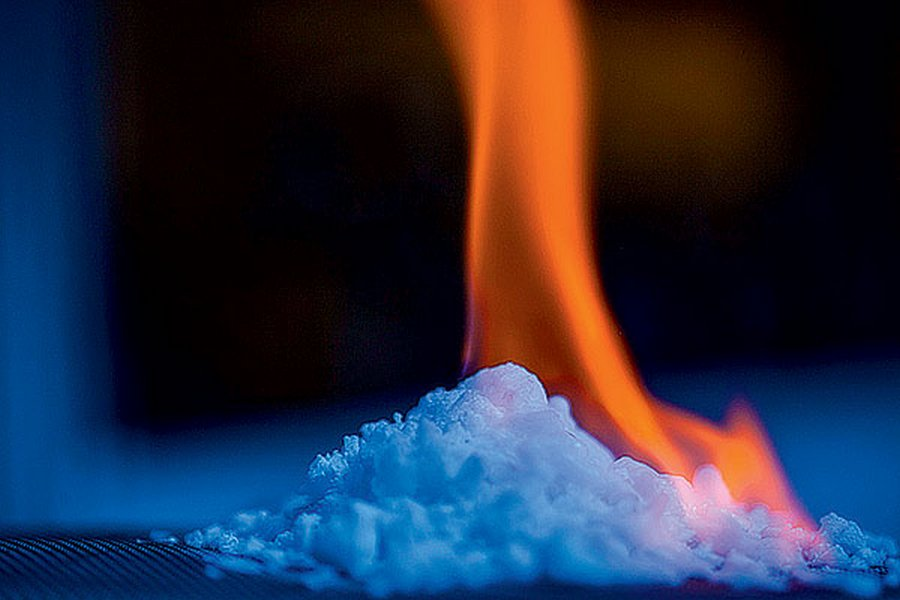 ГАЗОГИДРАТЫ МЕТАНА – практически неисчерпаемый источник углеводородов на Земле, для которых пока не разработаны способы рентабельной добычи(из цикла лекций «Современная энергосреда»)
Ю.П. Ампилов, профессор, доктор физ.-мат. наук,
 заслуженный деятель науки РФ
ИСТОЧНИКИ ЭНЕРГИИ В ПРОШЛОМ, НАСТОЯЩЕМ И БУДУЩЕМ
Возобновляемые
Традиционные
ДРУГИЕ
ВЕТЕР
АТОМ
УГОЛЬ
Водородная энергетика
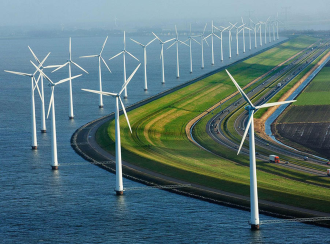 НЕФТЬ
Термо-ядерный синтез (?)
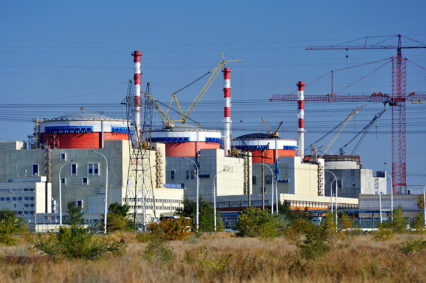 СОЛНЦЕ
ГАЗ
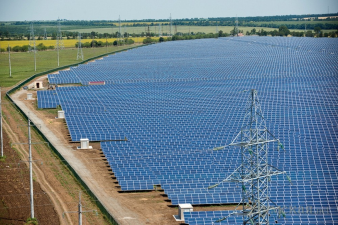 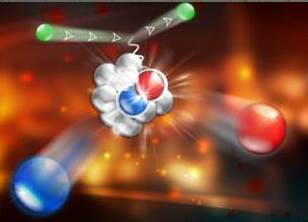 Сланцевые УВ
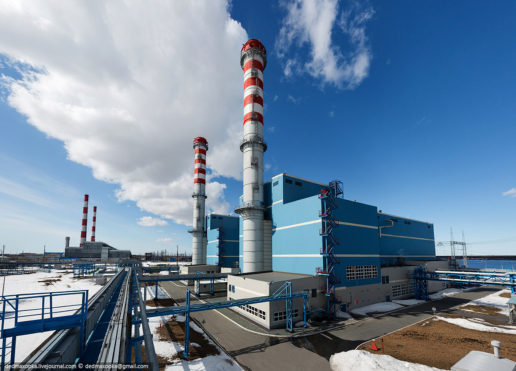 ВОДА
ГАЗОГИДРАТЫ
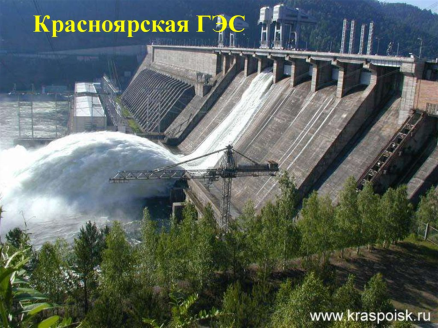 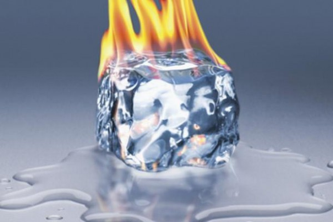 Тепловые ЭС
2
Газогидраты: новая революция или недоступные богатства недр?
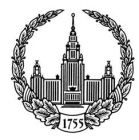 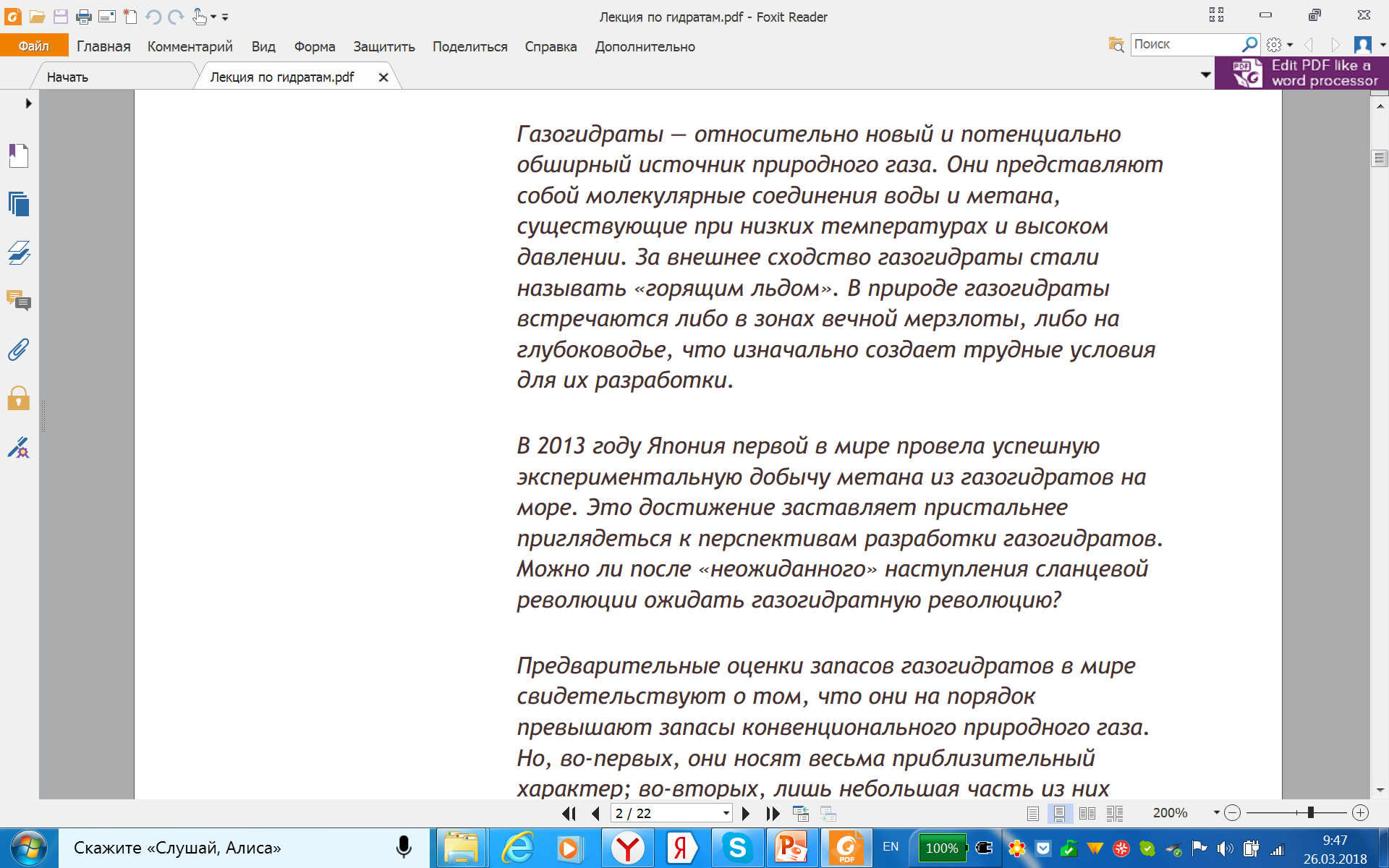 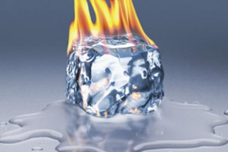 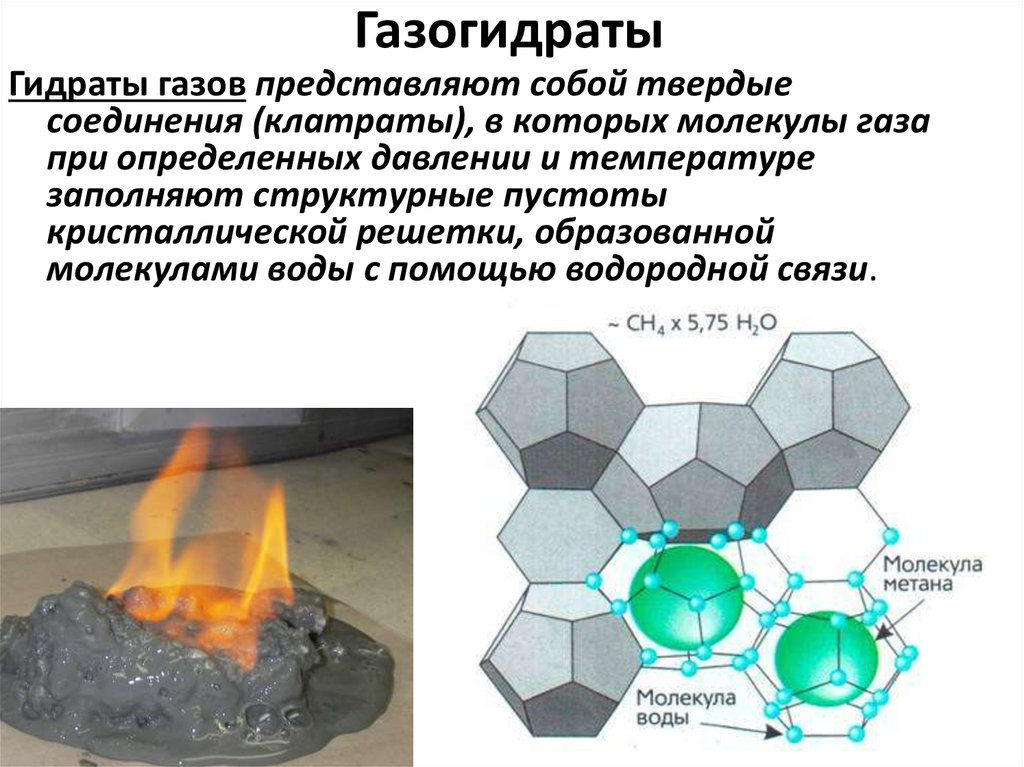 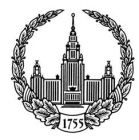 Из 1 кубометра газогидрата получается 
более 160 кубометров метана! Выгодная транспортировка???
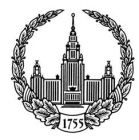 ВИДЕО (1) О ПРИДОННЫХ МОРСКИХ 
ГАЗОГИДРАТАХ
Для того, чтобы открыть видео подведите «мышку» на ссылку, затем нажмите правую кнопку и кликните на команду «открыть гиперссылку». Видеоролик начнет воспроизводиться. Чтобы включить  звук, кликните на перечеркнутое изображение динамика слева внизу в поле экрана в момент воспроизведения.


https://yandex.ru/video/preview/?filmId=10552245134817761043&from=tabbar&reqid=1584616083373882-922167668908367412030405-man2-6857-V&text=Discovery%2C+гидраты+метана%2C+energyeduc128.mp4
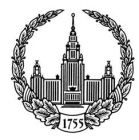 Два типа залежей газогидратов: 
морские и «мерзлотные»
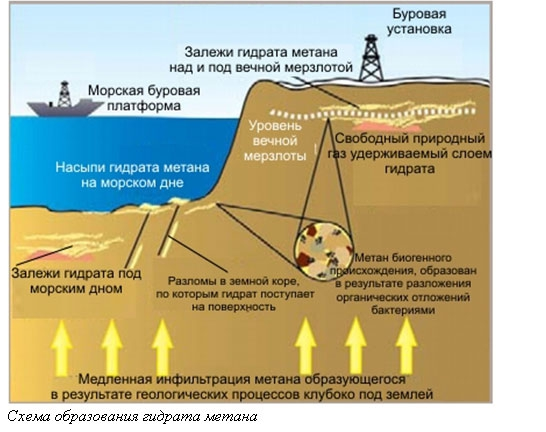 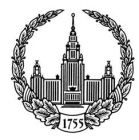 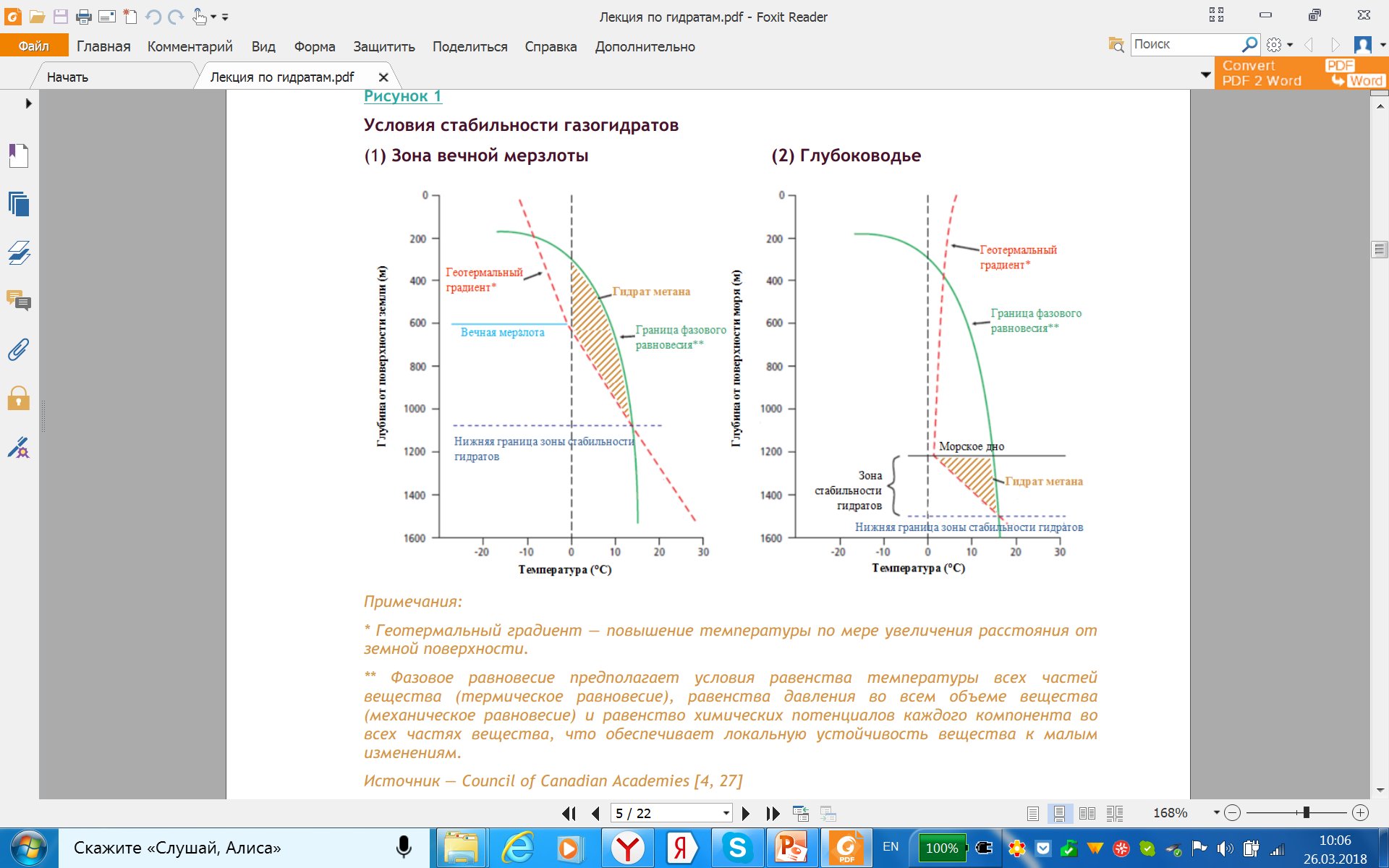 Заголовок
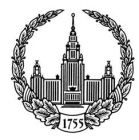 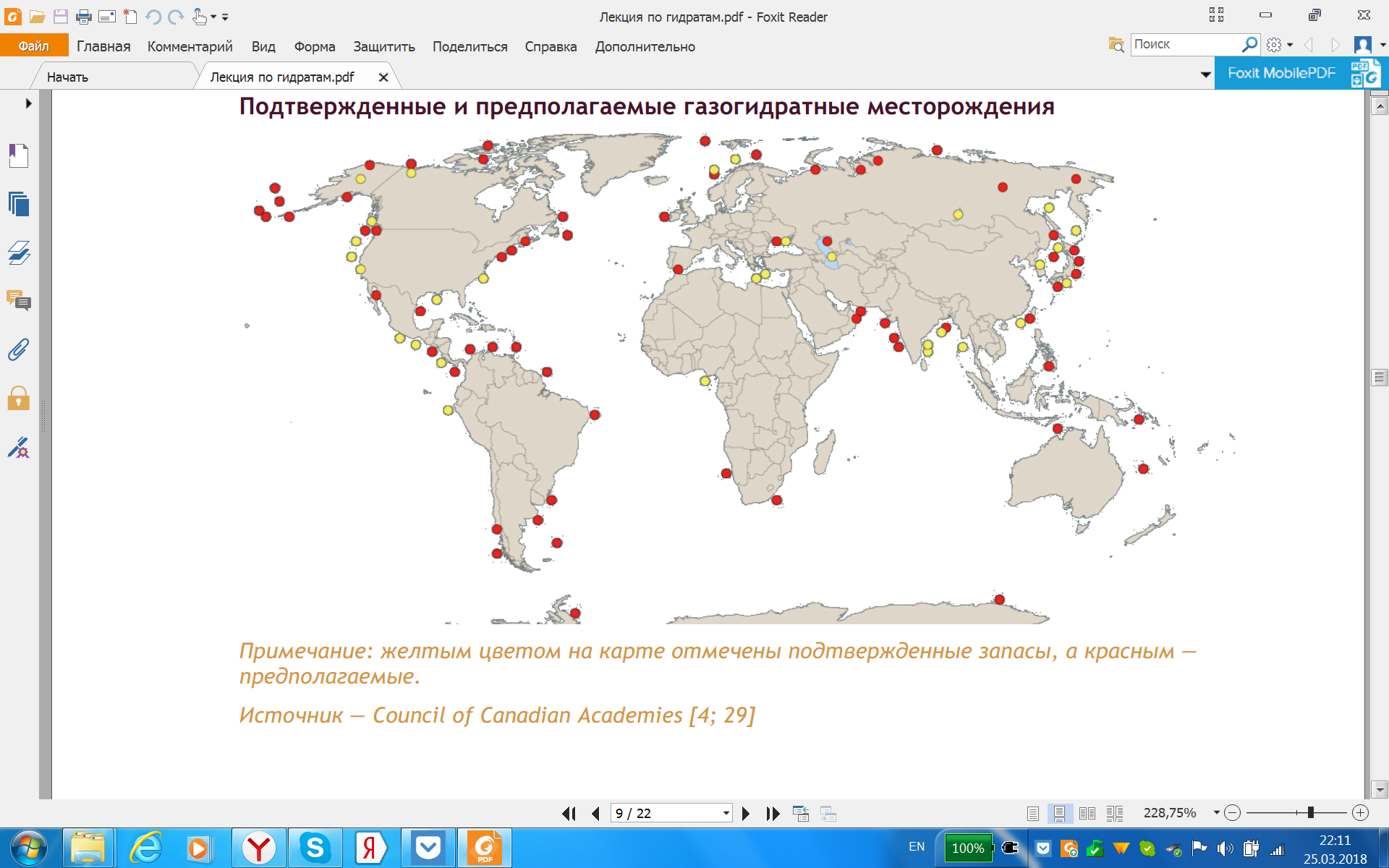 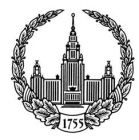 Соотношение ресурсов традиционного и газогидратного метана на Земле
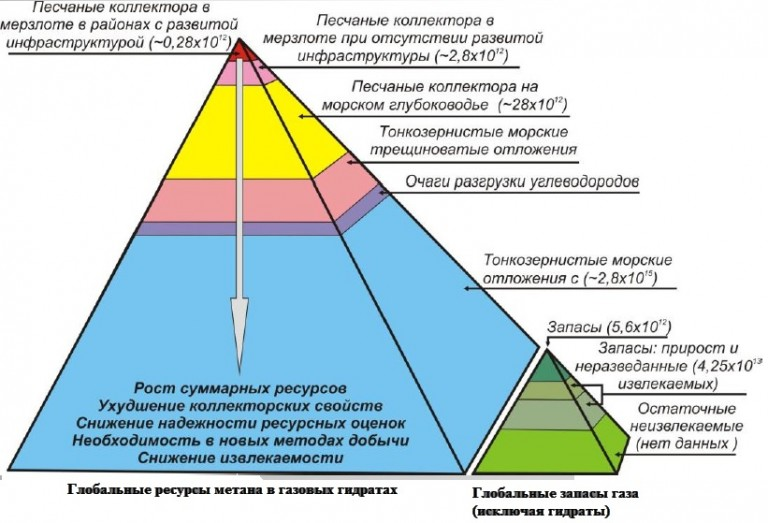 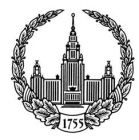 Методы обнаружения морских залежей газогидратов
«побочный» продукт морской Сейсморазведки 2D – 3D (10-100 Гц), рассчитанной на большие глубины
Специализированная высокочастотная морская сейсмоакустика (200 – 1500 Гц) для исследования придонных осадков 
Другие геофизические методы: электромагнитные измерения, локаторы бокового обзора и т.п.
Донное опробование и неглубокое бурение инженерных скважин
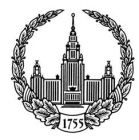 Газогидраты на батиметрических картах и  сейсмозаписях
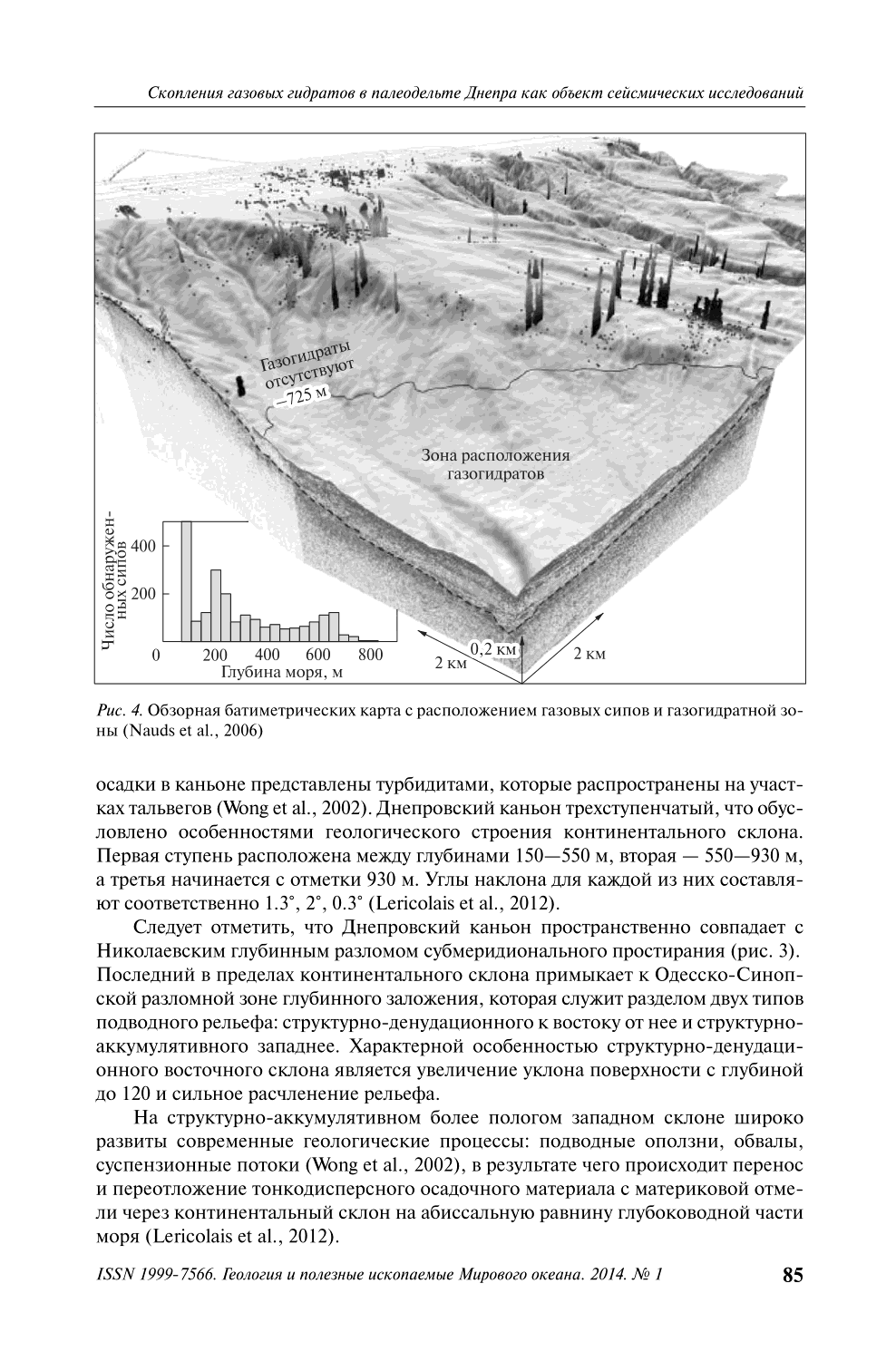 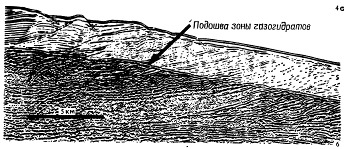 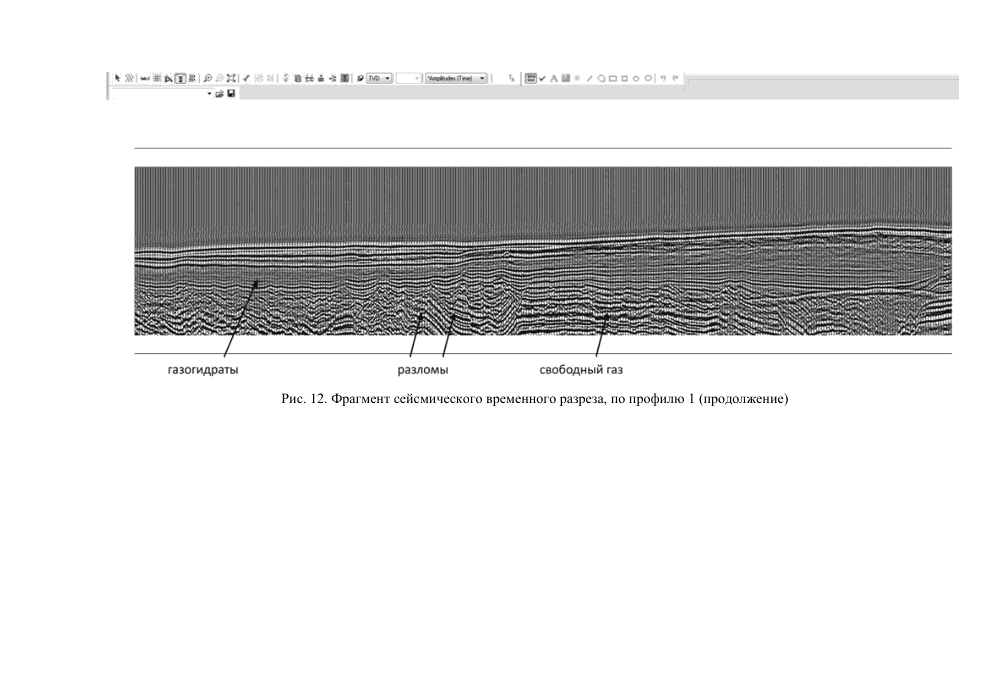 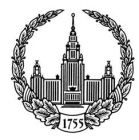 Возможные способы добычи газа из гидратов
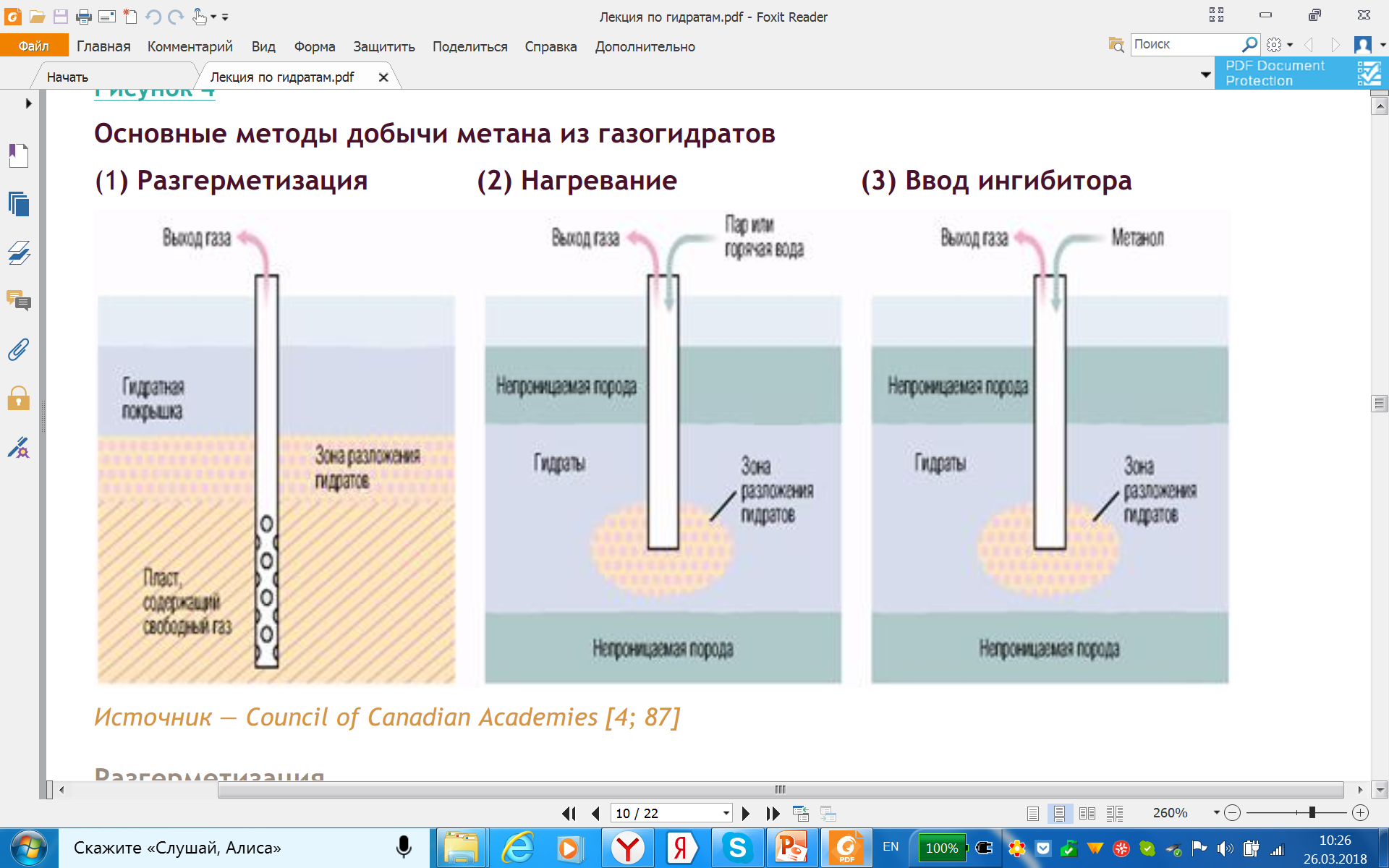 Разработка газогидратной залежи 
в России на Мессояхском месторождении с 1970 г.
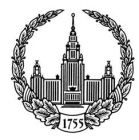 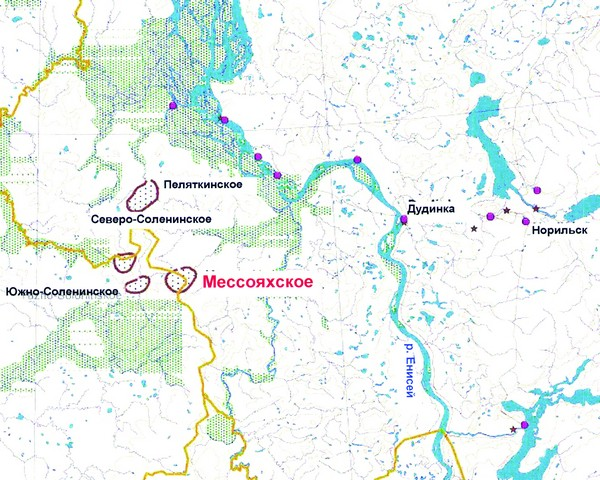 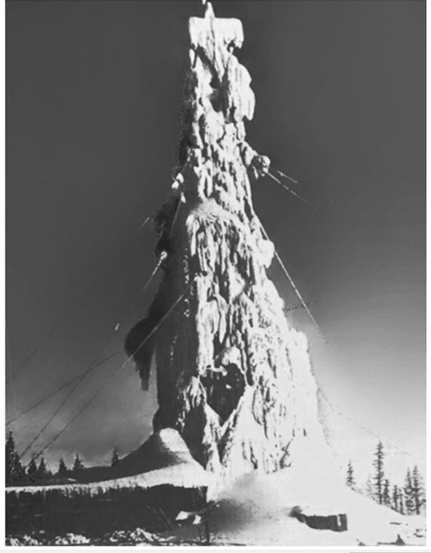 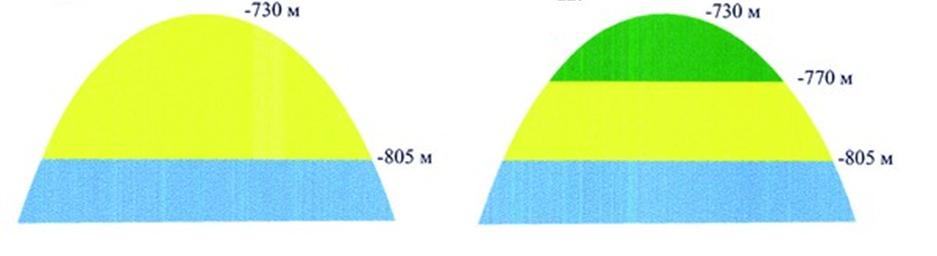 Разработка газогидратной залежи 
в России на Мессояхском месторождении с 1970 г.
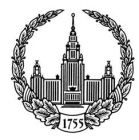 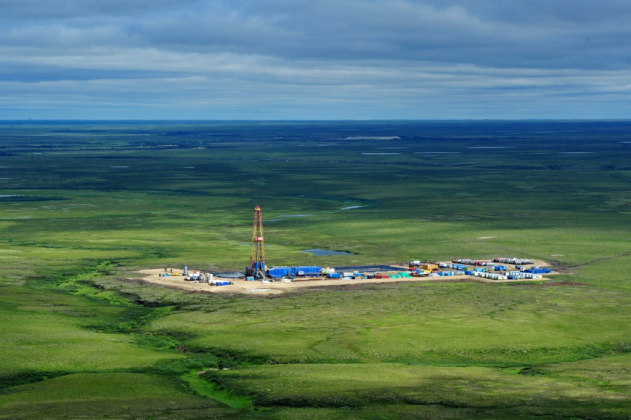 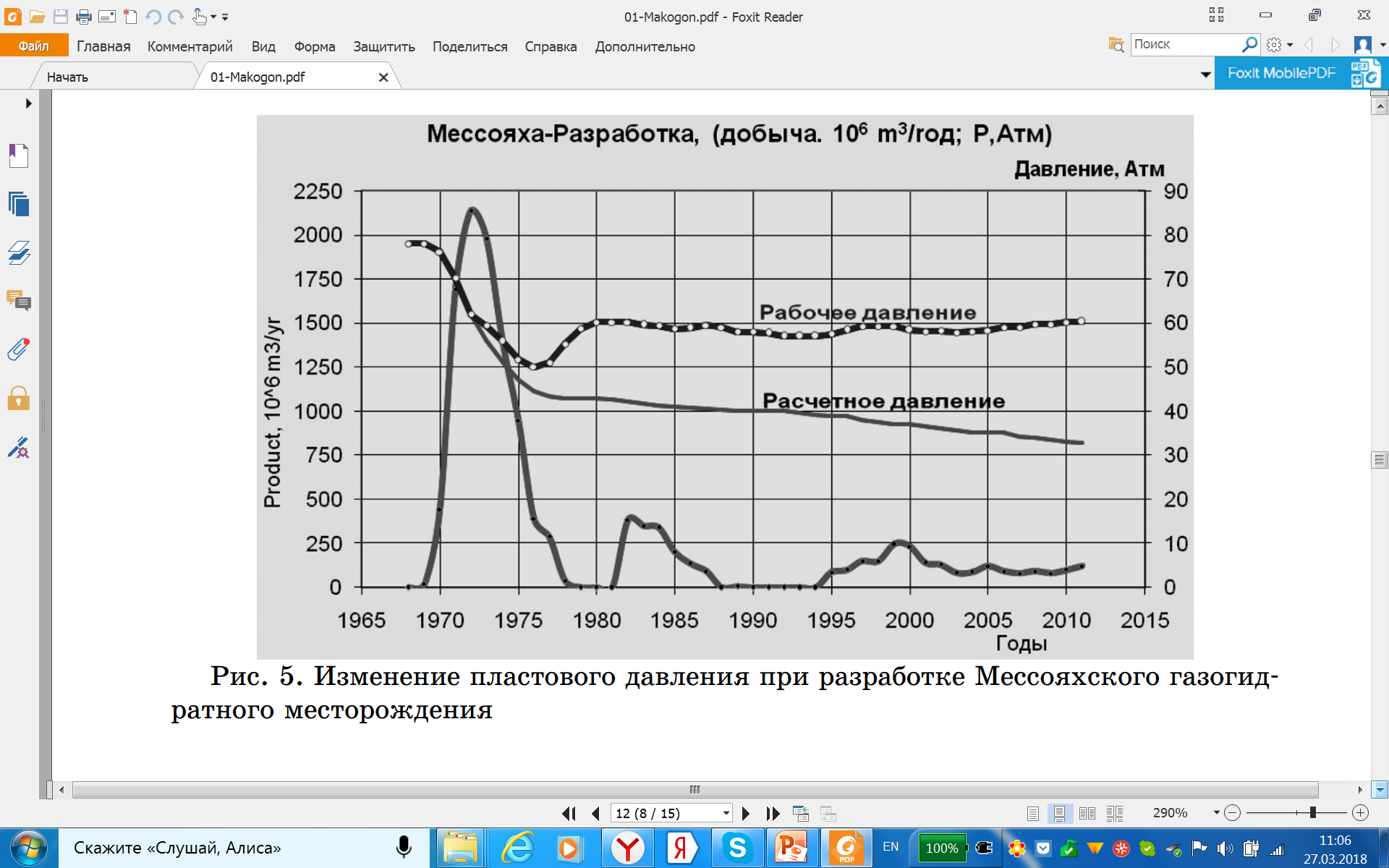 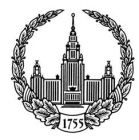 Один из гипотетических вариантов добычи (вытеснение углекислым газом)
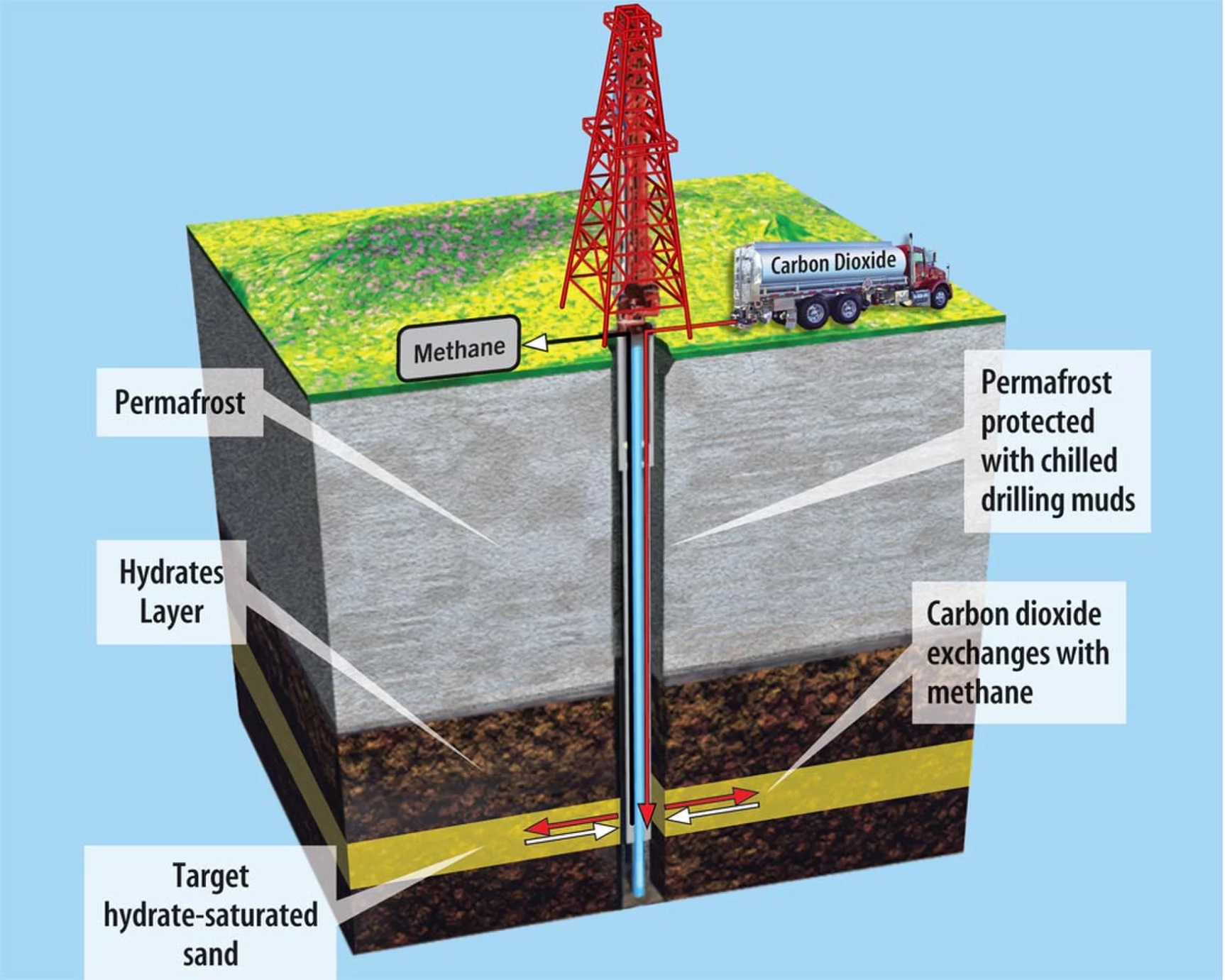 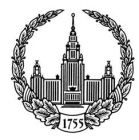 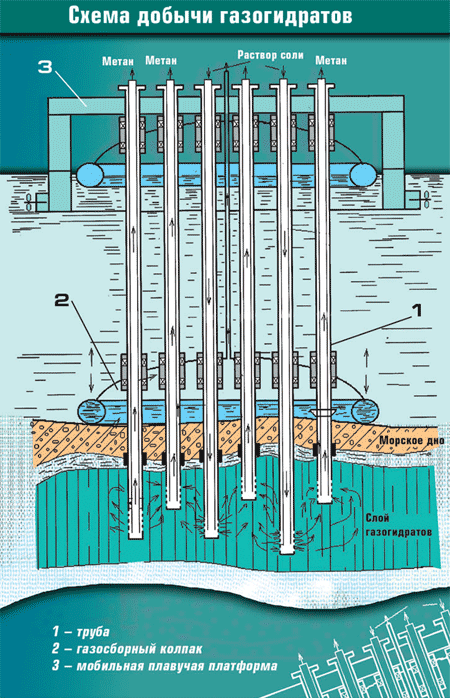 Один из гипотетических вариантов морской добычи 
(закачка соляного раствора – подогретой морской воды)
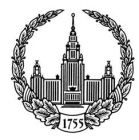 Стадии развития технологий добычи метана из гидратов
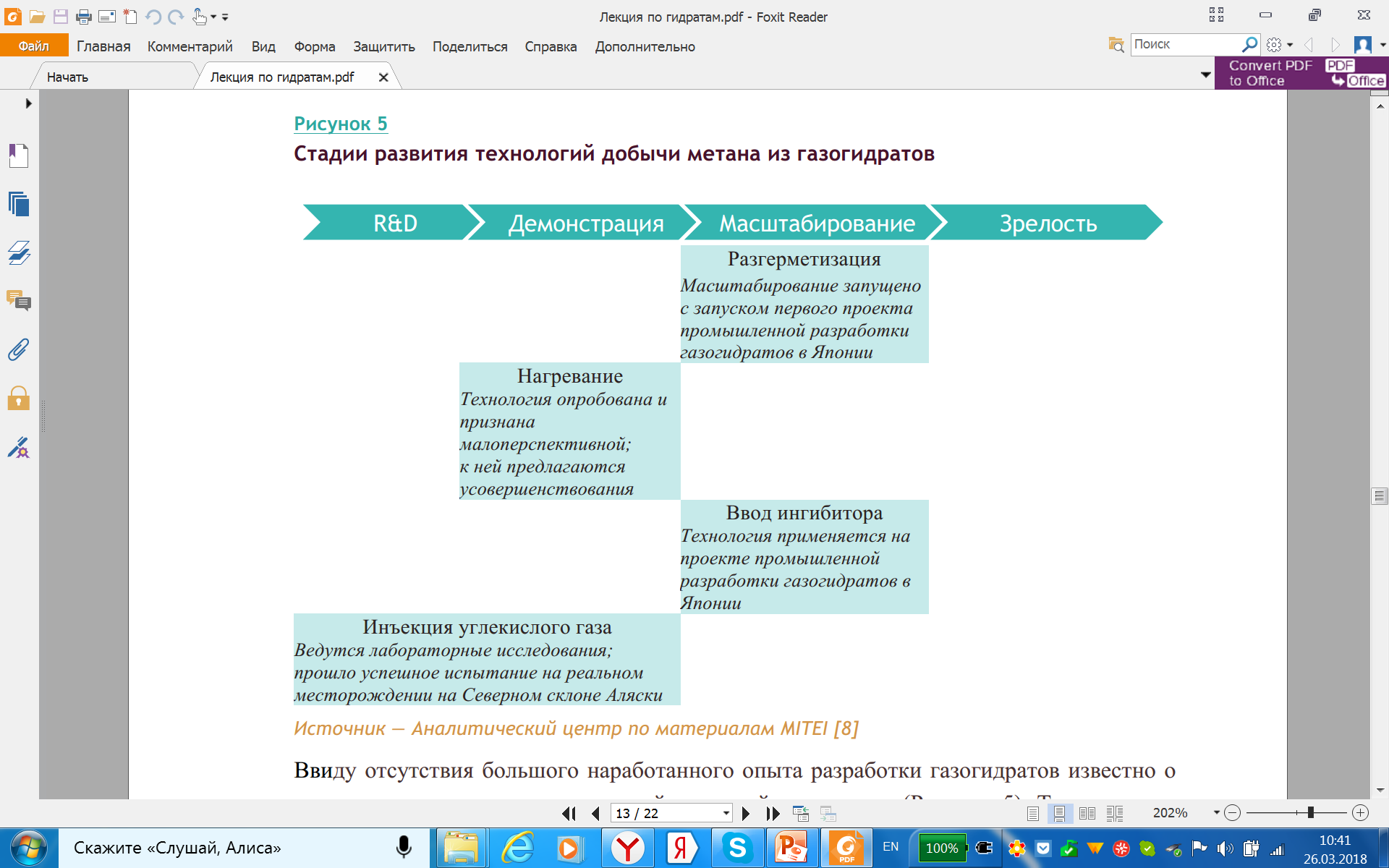 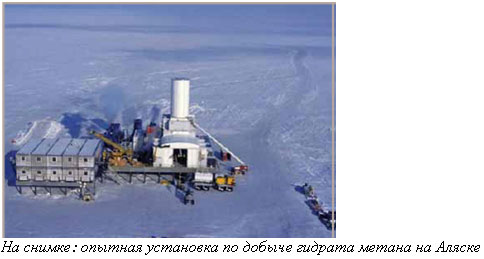 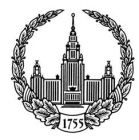 Примеры исследовательских проектов газогидратов и их опытной добычи
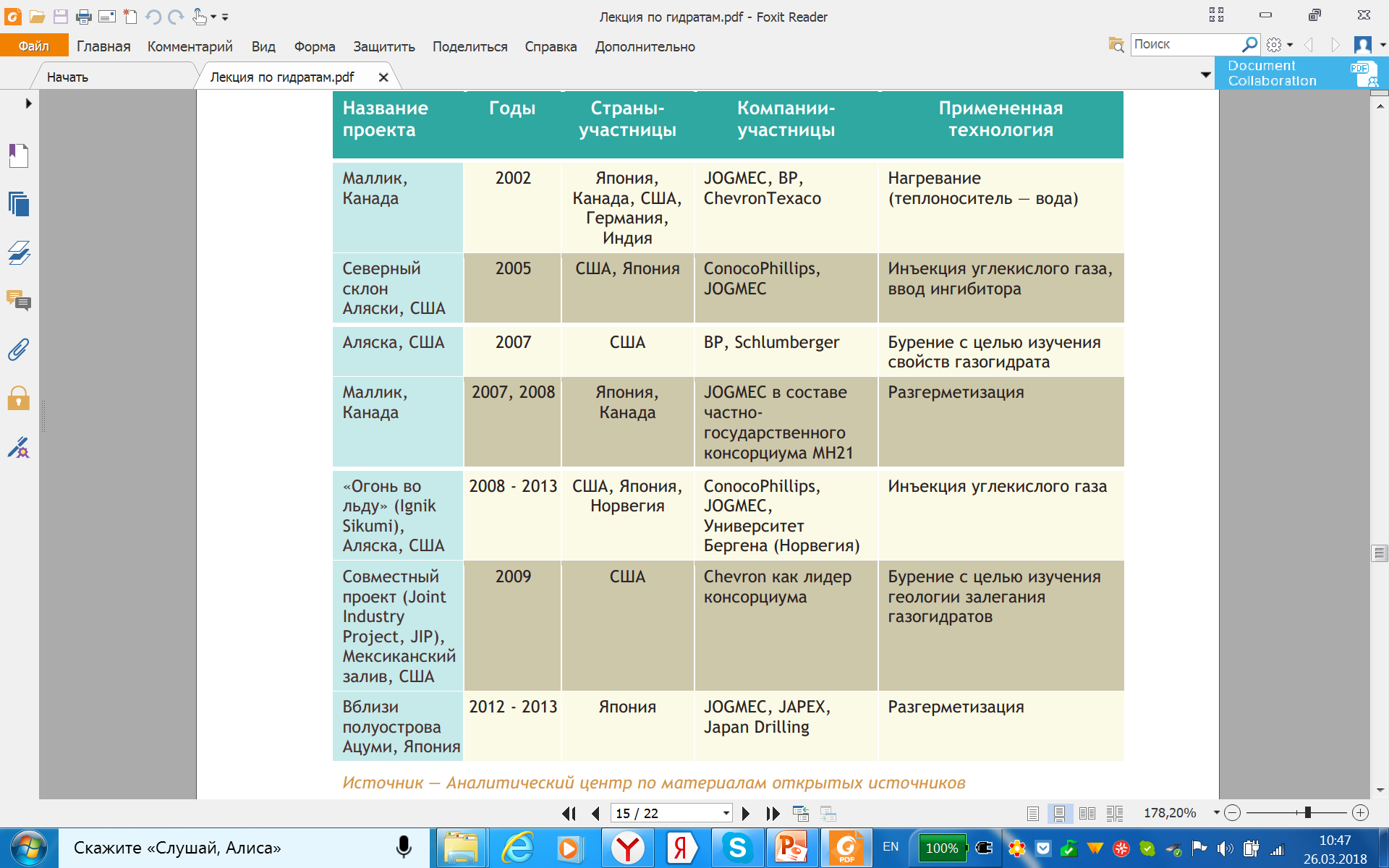 В 2017 году всех удивили китайцы, добыв  рекордное количество метана из гидратов в Южно-Китайском море
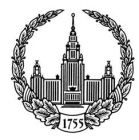 ВИДЕОРОЛИКИ №№3,4 и 5
О ФЕНОМЕНЕ С ОПЫТНОЙ ДОБЫЧЕЙ ГАЗОГИДРАТОВ ПОД МОРСКИМ ДНОМ В ЯПОНИИ (2013 г.) и КИТАЕ (2017 г.)
Для того, чтобы открыть видео подведите «мышку» на ссылку, затем нажмите правую кнопку и кликните на команду «открыть гиперссылку». Видеоролик начнет воспроизводиться. Чтобы включить  звук, кликните на перечеркнутое изображение динамика слева внизу в поле экрана в момент воспроизведения.

3) https://yandex.ru/video/preview/?filmId=10502445865510288592&from=tabbar&reqid=1584616083373882-922167668908367412030405-man2-6857-V&text=Discovery%2C+гидраты+метана%2C+energyeduc128.mp4 

4) https://yandex.ru/video/preview/?filmId=12190937241873103608&from=tabbar&parent-reqid=1584604553062442-167727495710571267146702-sas4-3064&text=газогидраты

 5) https://yandex.ru/video/preview/?filmId=1345453712464335534&text=Китай+впервые+в+истории+смог+добыть+горючий+лёд%2C+ТАСС+
Сравнительные издержки добычи природного газа (на 2012 г.)
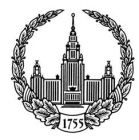 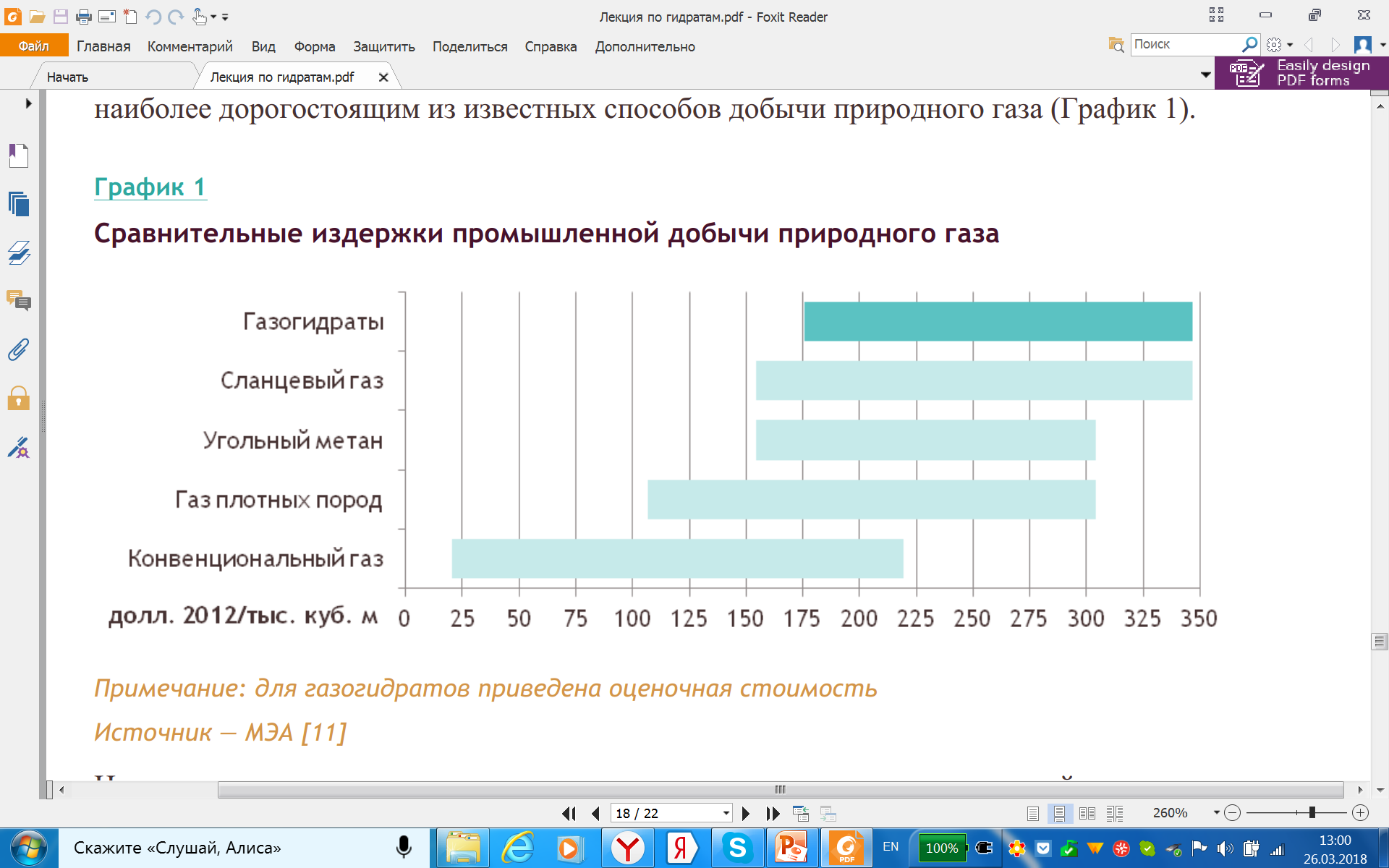 2012
2020
>400
Стрелками показана средняя цена газа в Европе в 2012 и 2020  г. 
Стремительное удешевление газа уменьшило перспективы газогидратов
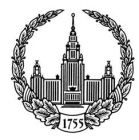 Прогноз цен на газ в 2013 г до 2035 г. и факт на начало 2020 г.
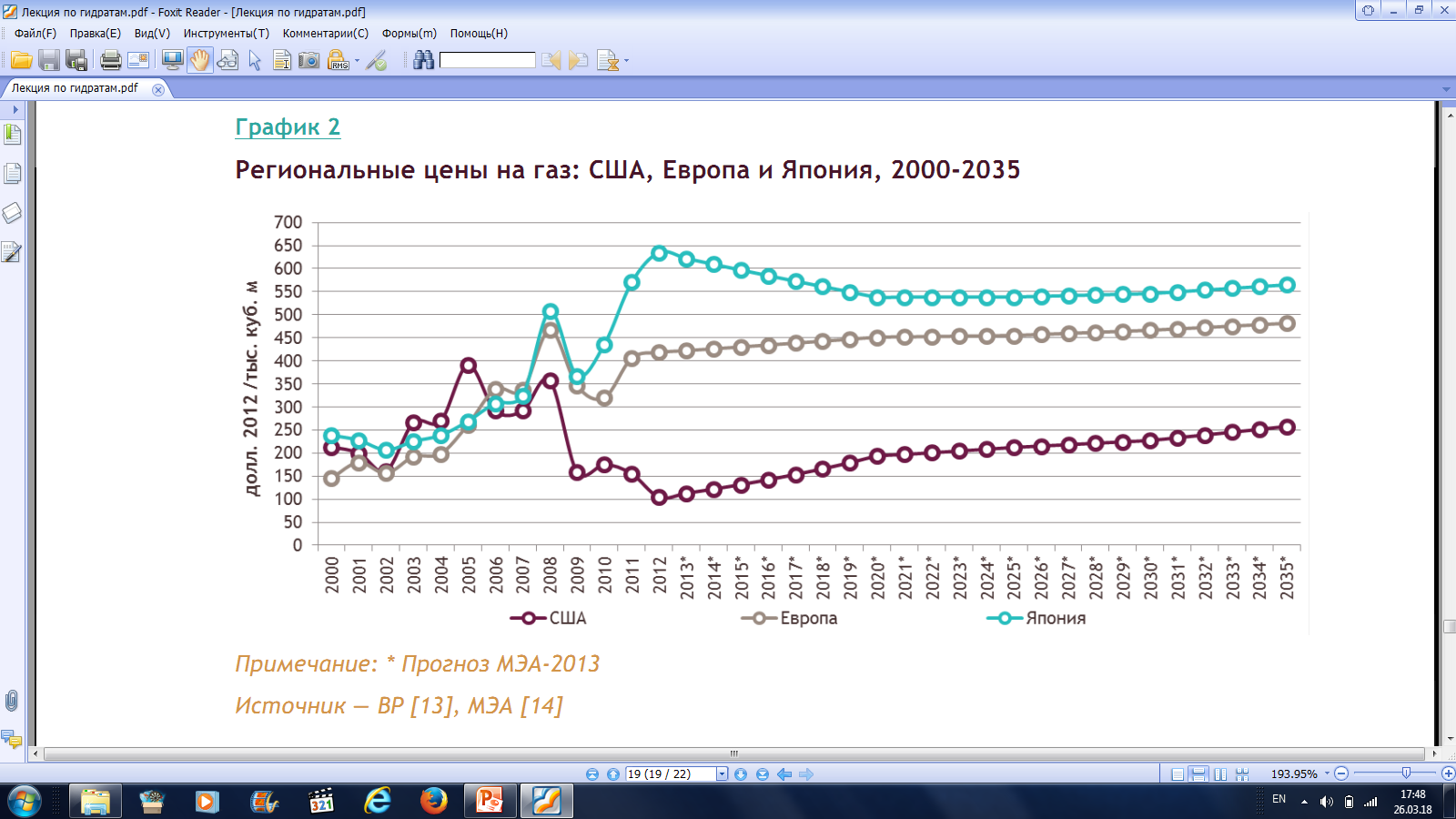 Факт на 2020
Япония прогноз
Европа прогноз
Япония
США прогноз
Европа
США
Стрелками показана средняя цена газа в 2020  г. 
Стремительное удешевление газа по сравнению с прогнозом
Прогноз начала промышленной добычи, сделанный Геологической службой США в 2012 г.
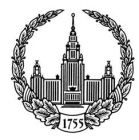 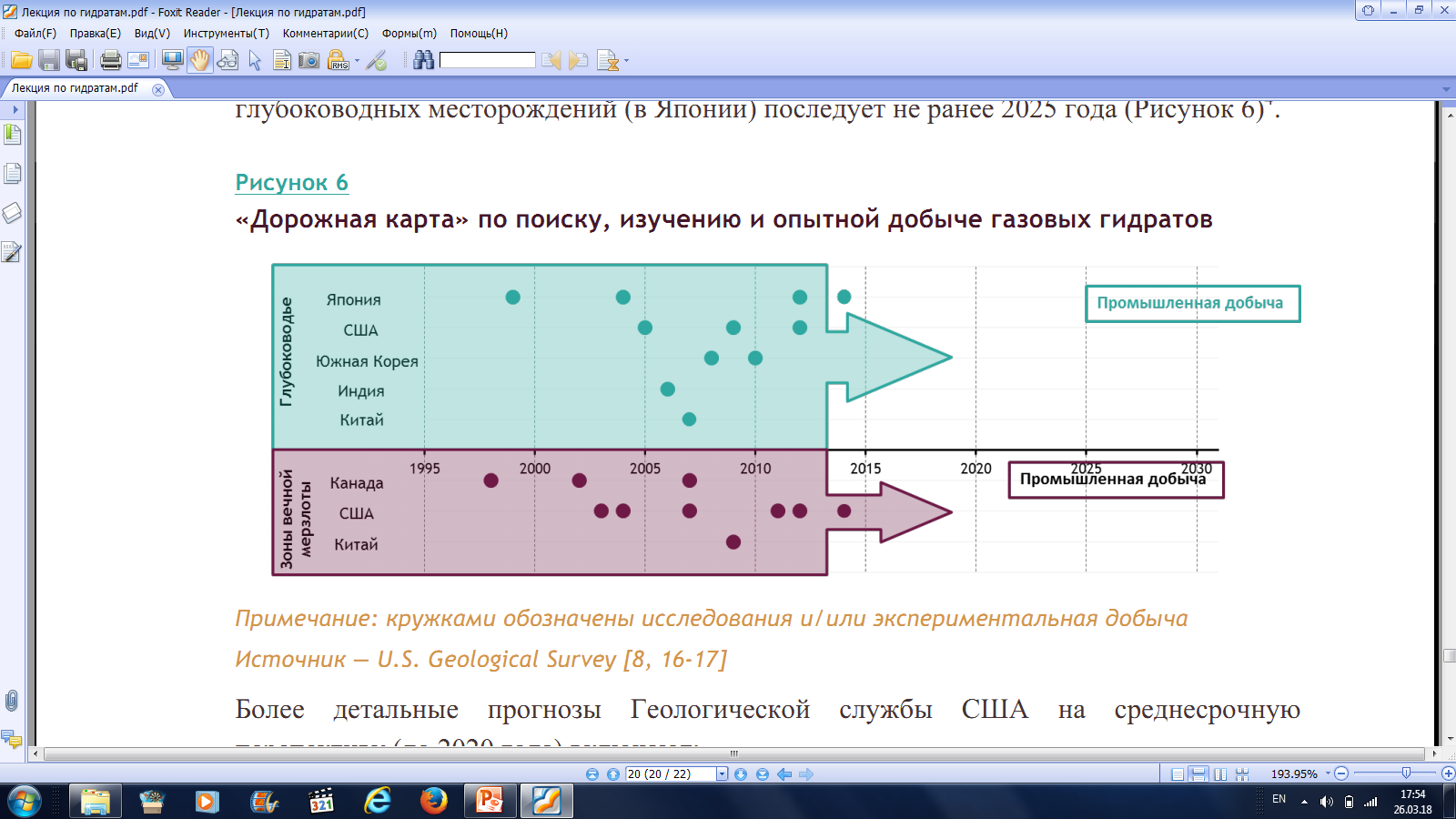 По состоянию на сегодня ясно, что сроки начала рентабельной добычи метана из газогидратов  отодвинуты на неопределенное время
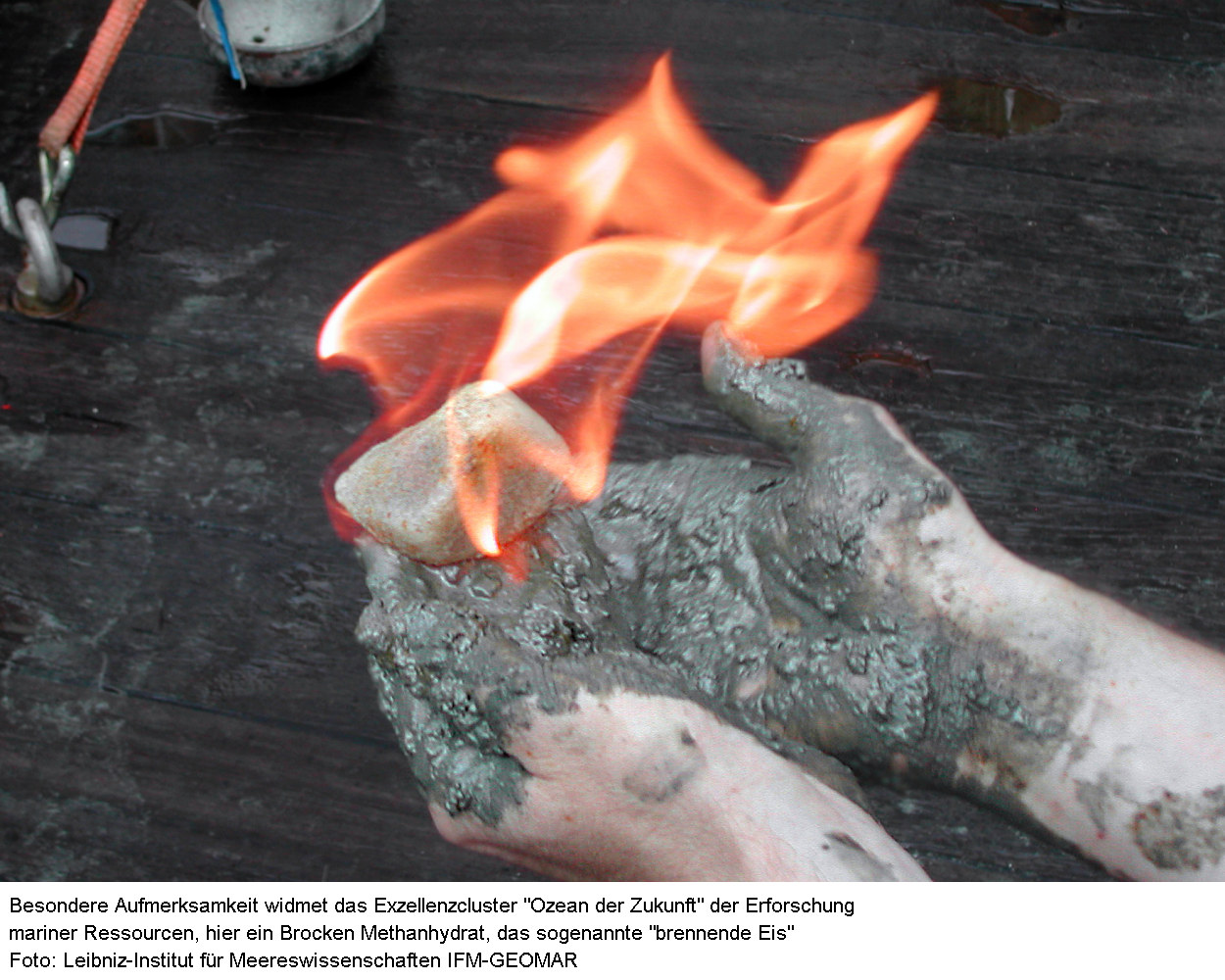 Спасибо за внимание!